DoC  Presentation on the Strategic Plan (2015/16 - 2019/20)  and Annual Performance Plan (2016/17 – 2018/19).
1
Presentation overview
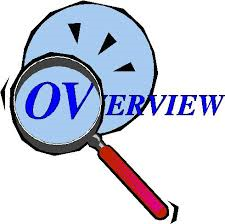 2
Compliance Statement [1]
In terms of Section 55 (2) (b) and Section 56 of the Constitution, the National Assembly must provide mechanisms to maintain oversight of any organ of state and may summon/require any institution to report to it.
The Department of Communications (DoC) presents its 2015/16-2019/20 Strategic Plan and 2016/17 Annual Performance Plan (APP) to enable the Portfolio Committee to exercise oversight.
This Strategic Plan is in line with the requirements of the Public Finance Management Act ,Treasury Regulations and Framework for Strategic Plan and Annual Performance Plan.
The Strategic Plan is premised on key government medium-term priorities that are informed by the National Development Plan (NDP) and the Medium Term Strategic Framework (MTSF) which repositions Nation Building and Social Cohesion high on the development agenda of the country.
3
Compliance Statement [2]
Strategic planning process
Strategic planning, performance monitoring and reporting, is an institutionalised business process.
July-August: The DoC held a planning session in preparation for the first draft  of the strategic plan and APP.
August: The first draft of the strategic plan and APP were submitted to the DPME and National Treasury.
October: The DoC addressed comments from the DPME and updated the planning documents accordingly.
November: The DoC submitted the second draft of the strategic plan to the DPME and National Treasury.
December: The DoC addressed comments from the DPME and updated the planning documents accordingly. A final planning session in preparation for the final draft strategic plan and APP.
January: A strategic-planning session was held with all the entities reporting to the Ministry to ensure alignment between the Department and its entities. 
February/March: The final plans were submitted to the Executive Authority  for sign-off before tabling on 11 March 2016.
4
Situational Analysis – Key Issues [1]
The market for communications, media and content is increasingly becoming competitive. 
Print Media
The print media’s ownership patterns have remained largely untransformed in terms of ownership and management control of the publishing of print media and is still in the hands of a few industry players.
In apartheid South Africa state-sponsored dominance of the media was characterised by duopolies in the Afrikaans and English language press and an effective state monopoly in radio and television. 
The four newspaper groups (Naspers; AVUSA (now Times Media Group); Caxton and Independent Newspapers) also collectively ran the Newspaper Press Union, which controlled all newspaper distribution networks and regulated prices in the newspaper industry.
Today the four main media conglomerates – Media24, Avusa (Times Media Group), Caxton and Independent Newspapers remain. These companies own 95% or so of the print media market, with their media properties operating nationally, regionally and locally.
The revenue from the sale of advertising pays for the bulk of the costs of newspaper production.
Many community and small commercial media argued that lack of mainstream advertising in their newspapers was one of the key issues affecting their sustainability. This therefore has discouraged new entrants into the environment.
Government also spends an increasing amount of its budget on advertising of projects and programmes.
5
Situational Analysis – Key Issues [2]
Broadcasting
Today there are more broadcasting services, a plethora of channels, programmes in more languages and more genres than ever before. 
The South African Broadcasting Corporation (SABC) transformed from a state to a public broadcaster.
There are seven licensed private commercial TV operators in South Africa.
Both public and commercial broadcasters primarily exist to cater for needs of their audiences and to generate much needed revenue to remain profitable and to continue to deliver shareholder value and public service obligations in the case of the SABC.  
All licensed broadcasters are required to adhere to their licence conditions as prescribed by the Regulator.
There are over 218 licensed community radio stations, which exist in almost every district in the country.
Radio is getting the biggest share of adspend in the community media sector although a small amount is still being spent within a print media context.
6
Situational Analysis – Key Issues [3]
Online Content
The development of the Online Content Regulation Policy was borne out of the realisation that content distribution has shifted from physical content distribution to the Internet or digital space. This poses a challenge of access to harmful content by the children.
The entry of big players such as Apple, Google and Blackberry in the South African market necessitated the establishment of a temporary regulatory regime to ensure their adherence and compliance to the South African legislative landscape.

Community print media
The monopoly of the media by major media houses is impacting negatively on the development and diversity of views and the promotion of freedom of expression. 
Most publications still appear in English and Afrikaans which is not in line with the demographics of the country and the indigenous languages. 
Mainstream media continues to receive the bulk of advertising revenue.
7
REVISED 2015/16 – 2019/20 STRATEGIC PLAN
8
The DoC Mandate
Vision
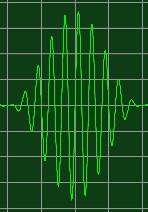 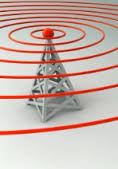 9
The DoC Mandate
Values
Certainty of the policy environment
People centred
Quality standards of products and services
Integrity
Responsiveness
Innovation.
10
Strategic Goals
The Department has set itself the following strategic goals:
Effective and efficient strategic leadership, governance and administration
A responsive communications policy and regulatory environment
Improved country branding
Transformed communications sector
11
These goals will be achieved through the following strategies:
Implementation of the Mandate
Developing and reviewing communications & broadcasting policies and legislation that ensure growth & development of the communications sector;
Improving communications systems in order to inform & disseminate information to the public and marketing the country abroad;
Strengthening capacity of the Dept. & that of its state-owned companies to effectively deliver on their public mandates; and
Broadening participation in the communications & broadcasting sectors to promote economic development and transformation
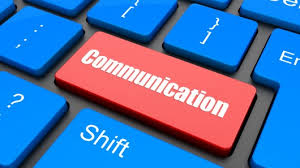 12
Legislative Mandate
The legislative framework is contained mainly in the following Acts:
Broadcasting Act (Act 4 of 1999);
Electronic Communications Act (Act 36 of 2005);
Independent Communications Authority of SA Act (Act 13 of 2000);
Films and Publications Board (Act 65 of 1996); and
Media Diversity and Development Act (Act 14 of 2002).
The Department is also guided, amongst others, by:
The Public Service Act, 1994 (Act 103 of 1994) as amended;
The Public Finance Management Act, 1999 (Act 1 of 1999);
International Telecommunications Union (ITU); and
World Intellectual Property Organisation (WIPO).
13
Strategic Outcome Oriented Goals
14
Strategic Outcome Oriented Goals
15
Programme 1
16
Programme 2 [1]
17
Programme 2 [2]
18
Programme 3 [1]
19
Programme 3 [2]
20
Programme 3 [3]
21
Programme 4
22
ANNUAL PERFORMANCE PLAN 2016/17 TO 2018/19
23
Programme 1 [1]
24
Programme 1 [2]
25
Programme 1 [3]
26
Programme 2  [1]
27
Programme 2 [2]
28
Programme 3 [1]
29
Programme 3 [2]
30
Programme 3 [3]
31
Programme 3 [4]
32
Programme 4  [1]
33
Programme 4 [2]
34
Macro Organisational Structure
Deputy Minister of Communications
Minister of Communications
Minister: Private Office
Deputy Minister: Private Office
GCIS
Department
SABC
Brand SA
MDDA
FPB
ICASA
Department of Communications
 
 Director-General
Office of the DG
Internal Audit
Policy
Strategy
Implementation
Support Services
BRANCH
Corporate Services 
CD: Human Resource Management
       and Development
CD Financial Management
 
D: Information and   
       Technology Management
D Legal Services
D: Communications
 
D: Facilities and Security 
         Management Services
BRANCH
Industry and Capacity Development 
 
CD: Enterprise Development
 
CD: Broadcasting Digital
       Migration
 
CD: Industry 
       Research and Analysis
 
CD: Inter-governmental Relations and Stakeholder Management
BRANCH
Entity Oversight
 
CD: Broadcasting and 
       Community Media
 
CD: SOE Communication and
        Branding
 
CD: Regulatory Institutions
 
CD: Strategy and Policy 
       Alignment
BRANCH
Communications Policy, Research and Development 
 
CD: Broadcasting Policy
 
CD: Media Policy (Digital and New 
       Media)
 
CD:  Technology and 
        Engineering Services
 
CD: Branding Policy
35
Staff Establishment
36
BUDGET ALLOCATION OVER THE MTEF PERIOD 2016/17 – 2018/19
37
BUDGET ALLOCATION OVER THE MTEF PERIOD 2016/17 – 2018/19
38
BUDGET ALLOCATION FOR 2016/17 PER PROGRAMME
39
BUDGET ALLOCATION FOR 2016/17 PER ECONOMIC CLASSIFICATION
40
BUDGET ALLOCATION FOR 2016/17 PER PROGRAMME (EXCLUDING TRANSFERS TO PUBLIC ENTITIES & GCIS)
41
BUDGET ALLOCATION FOR 2016/17 PER ECONOMIC CLASSIFICATION (EXCLUDING TRANSFERS TO PUBLIC ENTITIES & GCIS)
THANK YOU
43